IFT 615 – Intelligence artificielleRecherche heuristique
Hugo Larochelle
Département d’informatique
Université de Sherbrooke
http ://www.dmi.usherb.ca/~larocheh/cours/ift615.html
Objectifs
Résolution de problème par recherche
Rappel de A* vu en IFT 436
Comprendre A*
Implémenter A*
Appliquer A* à un problème donné
Comprendre la notion d’heuristique
IFT615
Hugo Larochelle
2
53e rue
52e rue
G
51e rue
S
50e rue
10e ave
9e ave
8e ave
3e ave
7e ave
6e ave
5e ave
4e ave
2e ave
Exemple : trouver chemin dans ville
Trouver un chemin de la 9e ave & 50e rue à la 3e ave et 51e rue
(Illustration par Henry Kautz, U. of Washington)
IFT615
Hugo Larochelle
3
53e rue
52e rue
G
51e rue
S
50e rue
10e ave
9e ave
8e ave
3e ave
7e ave
6e ave
5e ave
4e ave
2e ave
Exemple : trouver chemin dans ville
Trouver un chemin de la 9e ave & 50e rue à la 3e ave et 51e rue
(Illustration par Henry Kautz, U. of Washington)
IFT615
Hugo Larochelle
4
Exemple : Google Maps
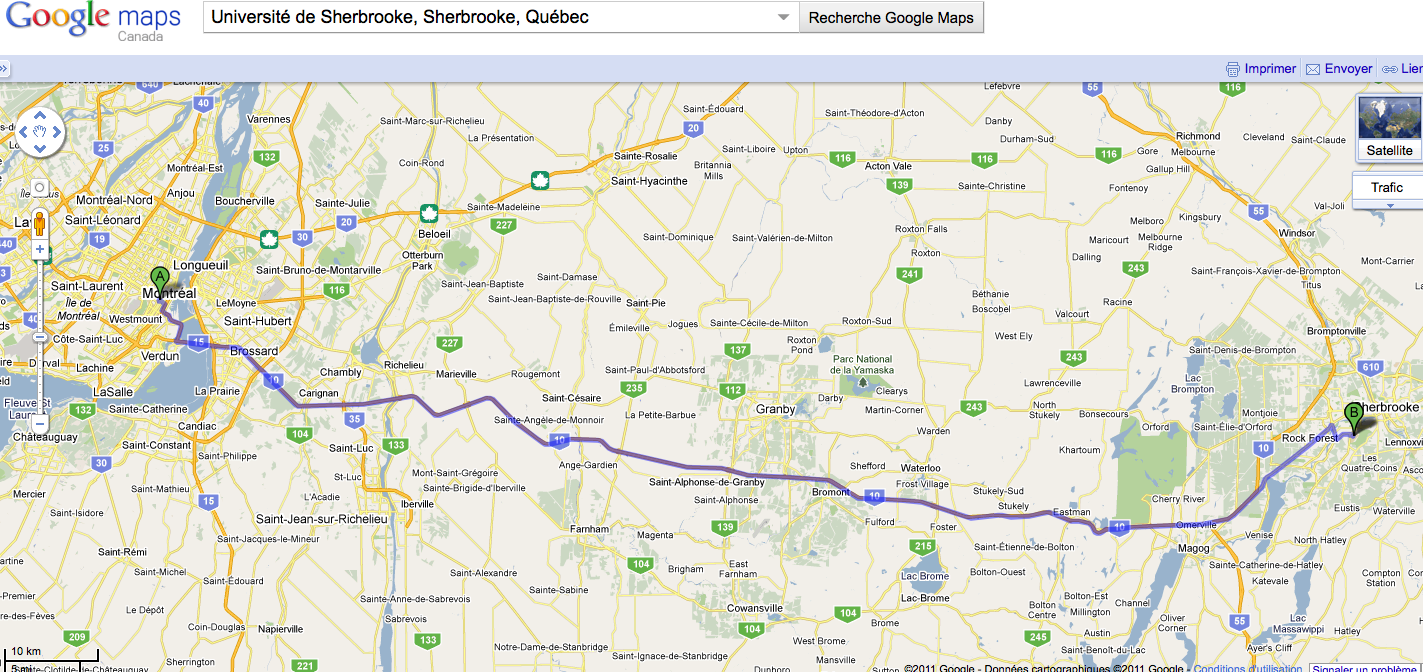 IFT615
Hugo Larochelle
5
Exemple : livrer des colis
État initial
But
r1
r3
r4
r2
r1
r3
r4
r2
r6
r6
r5
r5
robot
IFT615
Hugo Larochelle
6
robot
Exemple : livrer des colis
p1
p2
p3
p4
O3
O1
O2
c1
c2
IFT615
Hugo Larochelle
7
Exemple : navigation d’un robot
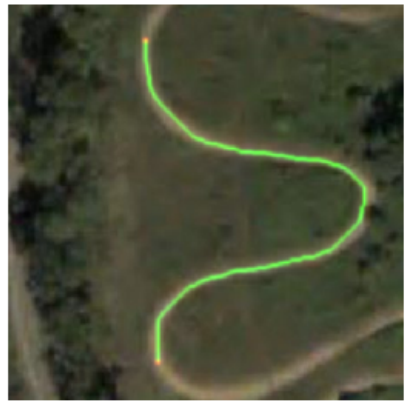 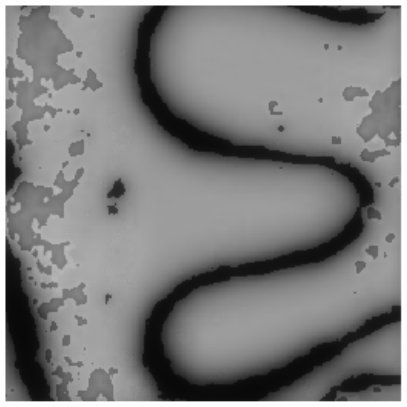 (Ratliff, Bagnell et Zinkevich, 2006)
IFT615
Hugo Larochelle
8
1
2
3
8
4
7
6
5
2
2
8
8
3
3
1
1
6
6
4
4
7
7
5
5
Exemple : N-Puzzle
?
Ouest
Est
Sud
Nord
Nord
2
2
2
3
2
1
3
1
3
2
8
3
3
8
8
8
1
4
8
4
4
1
4
1
4
7
6
5
7
6
5
7
6
5
7
6
5
7
6
5
IFT615
Hugo Larochelle
9
Résolution de problèmes
Étapes intuitives par un humain
modéliser la situation actuelle
énumérer les solutions possibles
évaluer la valeur des solutions
retenir la meilleure option possible satisfaisant le but
Mais comment parcourir efficacement la liste des solutions?

La résolution de beaucoup de problèmes peut être faite par une recherche dans un graphe
chaque noeud correspond à un état de l’environnement
chaque chemin à travers un graphe représente alors une suite d’actions prises par l’agent
pour résoudre notre problème, suffit de chercher le chemin qui satisfait le mieux notre mesure de performance
IFT615
Hugo Larochelle
10
Résolution de problème par une recherche heuristique dans un graphe
La recherche heuristique est à la base de beaucoup d’approches en IA

Le graphe est défini récursivement (plutôt qu’explicitement)

Une heuristique est utilisée pour guider la recherche :
les heuristiques exploitent les connaissances du domaine d’application
IFT615
Hugo Larochelle
11
Problème de recherche dans un graphe
Algorithme de recherche dans un graphe
Entrées :
un nœud initial
une fonction goal(n) qui retourne true si le but est atteint
une fonction de transition transitions(n) qui retourne les nœuds successeurs de n
une fonction c(n,n’) strictement positive, qui retourne le coût de passer de n à n’ (permet de considérer le cas avec coûts variables) 
Sortie :
un chemin dans un graphe (séquence nœuds / arrêtes)
Le coût d’un chemin est la somme des coûts des arrêtes dans le graphe
Il peut y avoir plusieurs nœuds qui satisfont le but
Enjeux :
trouver un chemin solution, ou
trouver un chemin optimal, ou
trouver rapidement un chemin (optimalité pas importante)
IFT615
Hugo Larochelle
12
53e rue
52e rue
G
51e rue
S
50e rue
10e ave
9e ave
8e ave
3e Ave
7e ave
6e ave
5e ave
4e ave
2e ave
Exemple : graphe d’une ville
Nœuds = intersections
Arrêtes = segments de rue
(Illustration par Henry Kautz, U. of Washington)
IFT615
Hugo Larochelle
13
Exemple : trouver chemin dans une ville
Domaine :

Routes entre les villes :
    transitions(n0) = ( n3, n2, n1 )

Distance entre les villes :
   c(n0,n2) = 4
n0
2
3
4
1
n3
n2
n1
1
7
2
Problème posé (initNode, goal) :

n0 : ville de départ (état initial)
n6 : destination (but)

En d’autres termes :
    goal(n) : vrai si n=n6
n4
n5
4
4
n6
IFT615
Hugo Larochelle
14
Rappel sur les algorithmes de recherche dans des graphes
Recherche sans heuristique et coût uniforme
Recherche en profondeur (Depth-First-Search)
pour un noeud donné, explore le premier enfant avant d’explorer un noeud frère
Recherche en largeur (Breadth-First-Search)
pour un noeud donné, explore les noeuds frères avant leurs enfants

Recherche sans heuristique et coût variable
Algorithme de Dijkstra
trouve le chemin le plus court entre un noeud source et tous les autres noeuds

Recherche avec heuristique et coût variable :
Best-First-Search
Greedy Best-First-Search
A*
IFT615
Hugo Larochelle
15
Algorithme A*
A* est une extension de l’algorithme de Dijkstra 
utilisé pour trouver un chemin optimal dans un graphe via l’ajout d’une heuristique
Une heuristique h(n) est une fonction d’estimation du coût entre un nœud n d’un graphe et le but (le nœud à atteindre)
Les heuristiques sont à la base de beaucoup de travaux en IA :
recherche de meilleures heuristiques
apprentissage automatique d’heuristiques
Pour décrire A*, il est pratique de décrire un algorithme générique très simple, dont A* est un cas particulier
IFT615
Hugo Larochelle
16
Variables importantes : open et closed
Open contient les nœuds non encore traités, c’est à dire à la frontière de la partie du graphe explorée jusque là

Closed contient les nœuds déjà traités, c’est à dire à l’intérieur de la frontière délimitée par open
IFT615
Hugo Larochelle
17
Insertion des nœuds dans open
Les nœuds n dans open sont triés selon l’estimé f(n) de leur « valeur »
on appelle f(n) une fonction d’évaluation 

Pour chaque nœud n, f(n) est un nombre réel positif ou nul, estimant le coût du meilleur chemin partant de la racine, passant par n, et arrivant au but

Dans open, les nœuds se suivent en ordre croissant selon les valeurs f(n). 
le tri se fait par insertion : on s’assure que le nouveau nœud va au bon endroit
on explore donc les noeuds les plus « prometteurs » en premier
IFT615
Hugo Larochelle
18
Définition de f
La fonction d’évaluation f(n) tente d’estimer le coût du chemin optimal entre le nœud initial et le but, et qui passe par n
En pratique on ne connaît pas ce coût : c’est ce qu’on cherche !
À tout moment, on connaît seulement le coût optimal pour la partie explorée entre la racine et un nœud déjà exploré
Dans A*, on sépare le calcul de f(n) en deux parties :
g(n) : coût du meilleur chemin ayant mené au noeud n depuis la racine 
c’est le coût du meilleur chemin trouvé jusqu’à maintenant qui se rend à n
h(n) : coût estimé du reste du chemin optimal partant de n jusqu’au but. h(n) est la fonction heuristique
on suppose que h(n) est non négative et h(n) = 0 si n est le noeud but
IFT615
Hugo Larochelle
19
Exemples de fonctions heuristiques
Chemin dans une ville
distance Euclidienne ou distance de Manhattan pour un chemin sur une carte
éventuellement pondéré par la qualité des routes, le prix du billet, etc.
Probabilité d’atteindre l’objectif en passant par le nœud
Qualité de la configuration d’un jeu par rapport à une configuration gagnante
N-Puzzle
nombre de tuiles mal placées
somme des distances des tuiles
IFT615
Hugo Larochelle
20
Algorithme générique de recherche dans un graphe
Algorithme rechercheDansGraphe(noeudInitial)
déclarer deux nœuds :  n, n’
déclarer deux listes : open,  closed 	// toutes les deux sont vides au départ
insèrer noeudInitial dans open
tant que (1)          		   //  la condition de sortie (exit) est déterminée dans la boucle
si open est vide, sortir de la boucle avec échec
n = noeud au début de open;
enlever n de open et l’ajouter dans closed 
si n est le but, sortir de la boucle avec succès en retournant le chemin; 
pour chaque successeur n’ de n
initialiser la valeur g(n’) à : g(n) + le coût de la transition (n,n’)
mettre le parent de n’ à n
si closed ou open contient un nœud n’’ égal à n’ avec f(n’) ≤f(n’’) 
enlever n’’ de closed ou open et insérer n’ dans open (ordre croissant selon f(n))
si n’ n’est ni dans open ni dans closed
insérer n’ dans open en triant les nœuds en ordre croissant selon f(n)
IFT615
Hugo Larochelle
21
h(n0)
Routes entre les villes :
n0 : ville de départ
n6 : destination
h : distance à vol d’oiseau
c : distance réelle entre deux ville
9
n0
c(n0,n3)
2
3
4
2
5
1
2
n3
n2
n1
2
1
7
3
2
n4
n5
4
4
n6
0
Exemple A* avec recherche dans une ville
IFT615
Hugo Larochelle
22
h(n0)
9
n0
c(n0,n3)
2
3
4
2
5
1
2
n3
n2
n1
2
1
7
3
2
n4
n5
4
4
n6
0
Exemple A* avec recherche dans une ville
Contenu de open à chaque itération (état, f, parent) :
Contenu de closed à chaque itération :
1. (n0, 9, void)
1.  Vide
2. (n1,5,n0), (n2,6,n0), (n3,7,n0)
2. (n0, 9, void)
3. (n2,6,n0), (n3,7,n0), (n5,12,n1)
3. (n0, 9, void), (n1,5,n0)
4. (n3,7,n0), (n4,9,n2), (n5,12,n1)
4. (n0, 9, void), (n1,5,n0), (n2,6,n0)
5. (n2,5,n3), (n4,6,n3), (n5,12,n1)
5. (n0, 9, void), (n1,5,n0), (n3,7,n0)
6. (n4,6,n3), (n5,12,n1)
6. (n0, 9, void), (n1,5,n0), (n3,7,n0), (n2,5,n3)
7. (n6,7,n4), (n5,12,n1)
7. (n0, 9, void), (n1,5,n0), (n3,7,n0), (n2,5,n3), (n4,6,n3)
8. Solution : n0,n3,n4,n6
8. (n0, 9, void), (n1,5,n0), (n3,7,n0), (n2,5,n3), (n4,6,n3), (n6,7,n4)
IFT615
Hugo Larochelle
23
D’autres algorithmes de recherche heuristique
Best-First-Search
variante plus générale où f peut prendre une forme quelconque
A* est un cas spécial de Best-First-Search, où f(n) = g(n) + h(n)

Greedy Best-First-Search
c’est un Best-First-Search où f(n) = h(n)
n’est pas garanti de trouver un chemin qui est optimal, mais marche parfois bien en pratique
IFT615
Hugo Larochelle
24
Non-optimalité de Greedy best-First Search
(Illustration par Henry Kautz, U. of Washington)
Solution par Greedy best-first
53e rue
52e rue
S
G
51e rue
50e rue
10e ave
9e ave
8e ave
3e ave
7e ave
6e ave
5e ave
4e ave
2e ave
Solution optimale
IFT615
Hugo Larochelle
25
Démo d’algorithmes de recherche dans un espace d’états
A*, Profondeur, Largeur, Best-First
	http ://planiart.usherbrooke.ca/~eric/ift615/demos/search/search.html
IFT615
Hugo Larochelle
26
Propriétés de A*
Si le graphe est fini, A* termine toujours
Si un chemin vers le but existe, A* va en trouver un
Si la fonction heuristique h retourne toujours un estimé inférieur ou égal au coût réel à venir, on dit que h est admissible : 
dans ce cas, A* retourne toujours un chemin optimal
Parfois, on entend par A* la version de l’algorithme avec la condition additionnelle que h soit admissible
A* est alors un Best-First-Search où f(n) = g(n) + h(n) et h(n) est admissible
IFT615
Hugo Larochelle
27
Propriétés de A* : recherche en largeur
En utilisant des coûts des arcs uniformément égaux et strictement positifs (par exemple, tous égaux à 1) et h(n) retournant toujours 0 quelque soit le nœud n, A* devient une recherche en largeur

Open devient une queue LILO (last in, last out), en d’autre termes « dernier entré, dernier sorti »
IFT615
Hugo Larochelle
28
Propriétés de A*
Soit f*(n) le coût exact (pas un estimé)  du chemin optimal du noeud initial au noeud but, passant par n

Soit g*(n) le coût exact du chemin optimal du noeud initial au noeud n

Soit h*(n) le coût exact du chemin optimal du noeud n au noeud but

On a donc que f*(n) = g*(n) + h*(n)

Si l’heuristique est admissible, pour chaque nœud n exploré par A*, on peut montrer que l’on a toujours f(n)  f*(n)
IFT615
Hugo Larochelle
29
Propriétés de A*
Si quelque soit un nœud n1 et son successeur n2, nous avons toujours 						h(n1)   c(n1,n2) + h(n2)où c(n1,n2) est le coût de l’arc (n1,n2). On dit alors que h est cohérente (on dit aussi parfois monotone – mais c’est en réalité f qui devient monotone). Dans ce cas :
h est aussi admissible
chaque fois que A* choisit un nœud au début de open, cela veut dire que A* a déjà trouvé un chemin optimal vers ce nœud : le nœud ne sera plus jamais revisité!
IFT615
Hugo Larochelle
30
Propriétés de A*
Si on a deux heuristiques admissibles h1 et h2, tel que h1(n) < h2(n), alors h2(n) conduit plus vite au but : avec h2, A* explore moins ou autant de nœuds avant d’arriver au but qu’avec h1

Si h n’est pas admissible, soit b la borne supérieure sur la surestimation du coût, c-à-d. on a toujours h(n)   h*(n) + b :
A* retournera une solution dont le coût est au plus b de plus que le coût optimal, c-à-d., A* ne se trompe pas plus que b sur l’optimalité.
IFT615
Hugo Larochelle
31
Test sur la compréhension de A*
Étant donné une fonction heuristique non admissible, l’algorithme A* donne toujours une solution lorsqu’elle existe, mais il n’y a pas de certitude qu’elle soit optimale
Vrai
Si les coûts des arcs sont tous égaux à 1 et la fonction heuristique retourne tout le temps 0, alors A* retourne toujours une solution optimale lorsqu’elle existe
Vrai
Lorsque la fonction de transition contient des boucles et que la fonction heuristique n’est pas admissible, A* peut boucler indéfiniment même si l’espace d’états est fini
Faux
IFT615
Hugo Larochelle
32
Test sur la compréhension de A*
Avec une heuristique monotone, A* n’explore jamais le même état deux fois.
Vrai
Étant donné deux fonctions heuristiques h1 et h2 telles que                     0≤ h1(n)< h2(n) ≤ h*(n),  pour tout état n, h2 est plus efficace que h1 dans la mesure où les deux mènent à une solution optimale, mais h2 le fait en explorant moins de nœuds
Vrai.
Si h(n) = h*(n), pour tout état n, l’optimalité de A* est garantie
Vrai
IFT615
Hugo Larochelle
33
Définition générique de f
Selon le poids que l’on veut donner à l’une ou l’autre partie, on définie f comme suit :
                 		 f(n) = (1-w)*g(n) +  w*h(n)
      où w est un nombre réel supérieur ou égal à 0 et inférieur ou égal à 1

Selon les valeurs qu’on donne à w, on obtient des algorithmes de recherche classique :
Dijkstra : w = 0 (f(n) = g(n) )
Greedy best-first search : w = 1  (f(n) = h(n) )
A* : w = 0.5   (f(n) = g(n) + h(n) )
Hugo Larochelle
34
IFT615
Variations de A*
Beam search
on met une limite sur le contenu de OPEN et CLOSED
recommandé lorsque pas assez d’espace mémoire
Bit-state hashing
CLOSED est implémenté par une table hash et on ignore les collisions 
utilisé dans la vérification des protocoles de communication, mais avec une recherche en profondeur classique (pas A*)
Exemple : outil SPIN
IFT615
Hugo Larochelle
35
Variations de A*
Iterative deepening
on met une limite sur la profondeur
on lance A* jusqu’à la limite de profondeur spécifiée.     
si pas de solution on augmente la profondeur et on recommence A*
ainsi de suite jusqu’à trouver une solution.
Recursive best-first search (RBFS) et simplified memory-bounded A* (SMA*)
variantes de A* qui utilisent moins de mémoire mais peuvent être plus lentes

D* (inventé par Stenz et ses collègues).
A* dynamique, où le coût des arrêtes peut changer durant l’exécution. Évite de refaire certains calculs lorsqu’il est appelé plusieurs fois pour atteindre le même but, suite à des changements de l’environnement.
IFT615
Hugo Larochelle
36
1
2
3
8
4
7
6
5
2
2
8
8
3
3
2
8
3
1
1
6
6
4
4
1
4
7
7
5
5
7
6
5
Exemple académique
8-puzzle
État : configuration légale du jeu
État initial : configuration initiale
État final (but) : configuration gagnante
Transitions
?
. . .
Nord
Est
Sud
. . .
2
8
3
Ouest
1
4
7
6
5
IFT615
Hugo Larochelle
37
Classical Planning (A*)
Goto(r5,r1)
Goto(r5,r2)
…
…
…
…
Take(…)
…
Goto(…)
…
…
…
IFT615
Hugo Larochelle
38
Application : industrie automobile
Démos du Motion Planning Kit (Jean-Claude Latombe)
IFT615
Hugo Larochelle
39
Application : jeux vidéos et cinéma
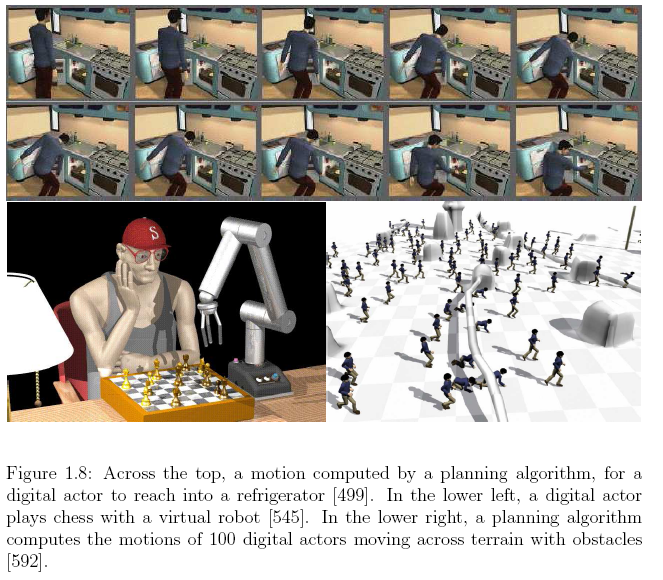 [Steven LaValle. Planning Algorithms]
IFT615
Hugo Larochelle
40
Énoncé du problème
Calculer une trajectoire géométrique d’un solide articulé sans collision avec des obstacles statiques.
Entrée :
Géométrie du robot et des obstacles
Cinétique du robot (degrés de liberté)
Configurations initiale et finale
Planificateur de trajectoires
Sortie :
Une séquence continue de configurations rapprochées, sans collision, joignant la configuration initiale à la configuration finale
IFT615
Hugo Larochelle
41
Cadre générale de résolution du problème
Problème continu
(espace de configuration + contraintes)
Discrétisation
(décomposition, échantillonage)
Recherche heuristique dans un graphe
(A* ou similaire)
IFT615
Hugo Larochelle
42
Room 1
Room 5
Room 3
Room 2
Room 4
Approche combinatoire par décomposition en cellules
IFT615
Hugo Larochelle
43
Room 1
Room 5
Room 2
Room 3
Room 4
Décomposer la carte en grille (occupancy grid) : 4-connected (illustré ici) ou 8-connected.noeud : case occupée par le robot + orientation du robot
Transitions :
 - Turn left
 - Turn right
 - Go straight ahead
IFT615
Hugo Larochelle
44
Room 1
Room 5
Room 2
Room 3
Room 4
Heuristiques : - Distance euclidienne,  durée du voyage- Consommation d’énergie ou coût du billet- Degré de danger (chemin près des escaliers, des ennemis).
Go east = 
  (Turn right) + 
 Go straight ahead
IFT615
Hugo Larochelle
45
Recherche heuristique: pour quel type d’agent?
Simple reflex
Model-based reflex
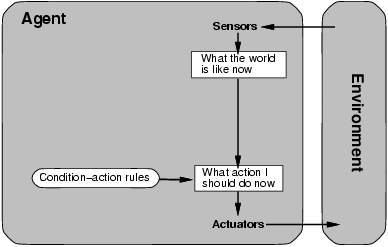 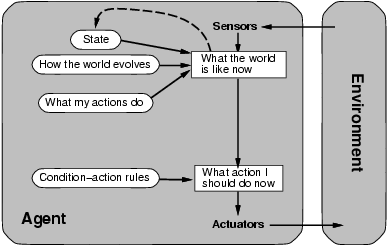 Goal-based
Utiliy-based
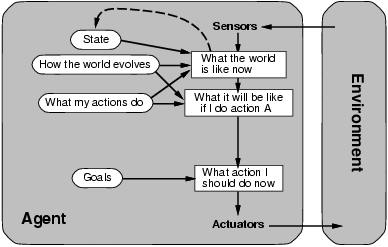 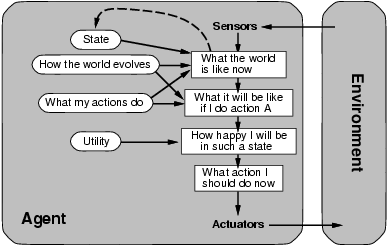 IFT615
Hugo Larochelle
46
Conclusion
La recherche heuristique est une approche fondamentale en IA
elle est assez flexible pour être appliquée à plusieurs problèmes

A* est l’algorithme de recherche heuristique le plus connu et répandu

Il a l’avantage d’avoir de garanties théoriques potentiellement intéressantes

Par contre, le succès de A* dépend beaucoup de la qualité de l’heuristique h(n) que l’on définit
une mauvaise heuristique peut augmenter considérablement les temps de calcul et l’espace mémoire nécessaire
IFT615
Hugo Larochelle
47
Vous devriez être capable de...
Comprendre le concept de recherche heuristique
qu’est-ce qu’une heuristique?

Comprendre les différents concepts derrière A*
fonctions f(n), g(n) et h(n), ainsi que f*(n), g*(n) et h*(n)

Identifier une heuristique admissible ou monotone

Décrire les propriétés théoriques de A*

Programmer/simuler l’exécution de A*
IFT615
Hugo Larochelle
48